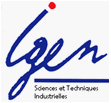 Le 31 mars 2014
Lycée Bergson - Paris
Séminaire national
BTS SYSTÈMES NUMÉRIQUES
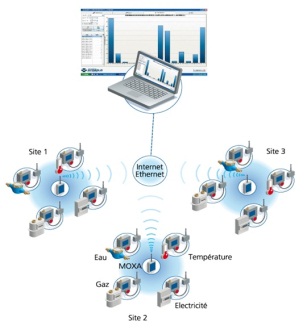 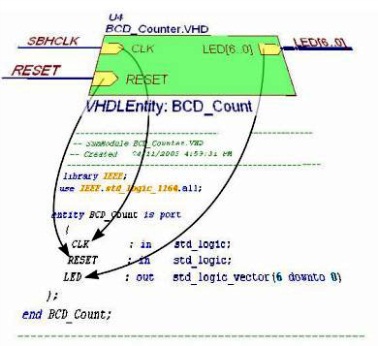 Informatique
& Réseaux
Électronique
& Communication
Prototypage rapide – IR
Système EWTS-CO
Séminaire national BTS SYSTÈMES NUMÉRIQUES
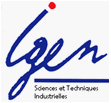 Auteur:
 M. Philippe LE GAL, professeur certifié en SII Informatique et Numérique au lycée des Métiers Nicolas Appert à Orvault (44)
Problématique (1)
Séminaire national BTS SYSTÈMES NUMÉRIQUES
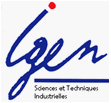 La société TECHNEXT ( www.technext.fr)  fournit pour les industriels ou les particuliers des systèmes innovants  axé en priorité sur l'écologie, les systèmes de sécurité et les énergies renouvelables.
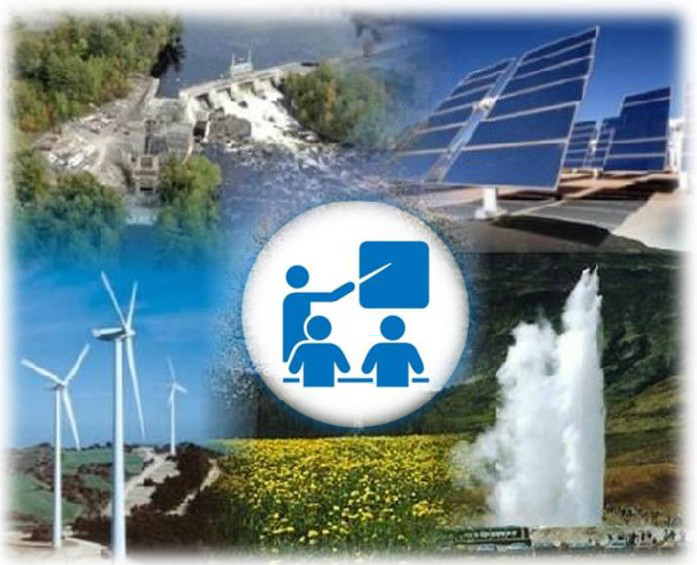 Le comptage énergétique constitue une première étape incontournable pour réduire les dépenses énergétiques aussi efficacement que rapidement.
C’est le domaine d’application du système EWTS-CO
Problématique (2)
Séminaire national BTS SYSTÈMES NUMÉRIQUES
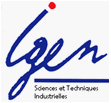 Avant d’aborder la question de la régulation énergétique,
il est primordial d’analyser le bâtiment et de repérer les
zones les plus gourmandes en énergie.
Le comptage énergétique permet de mesurer et
d’archiver les valeurs pour ensuite les analyser et faire du
délestage.
Les principaux comptages rencontrés sont les suivants :
Consommation d’eau
Consommation d’électricité
Consommation de gaz
Consommation de calories
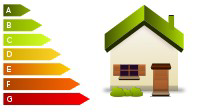 Problématique (3)
Séminaire national BTS SYSTÈMES NUMÉRIQUES
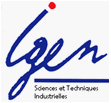 TECHNEXT a conçu un système de suivi de consommation embarqué, le EWTS (Embedded Web Telemetry System): 
 plateforme Linux embarqué,
 réseau de capteurs sans fil,
 stockage des données en base de données SQL embarquée,
 calcul en temps réel des statistiques sur les données captées,
 courbes de consommations, de débits, de températures interactives via une interface WEB sécurisée,
 édition, traitement des alertes et envoi d’emails
 etc.
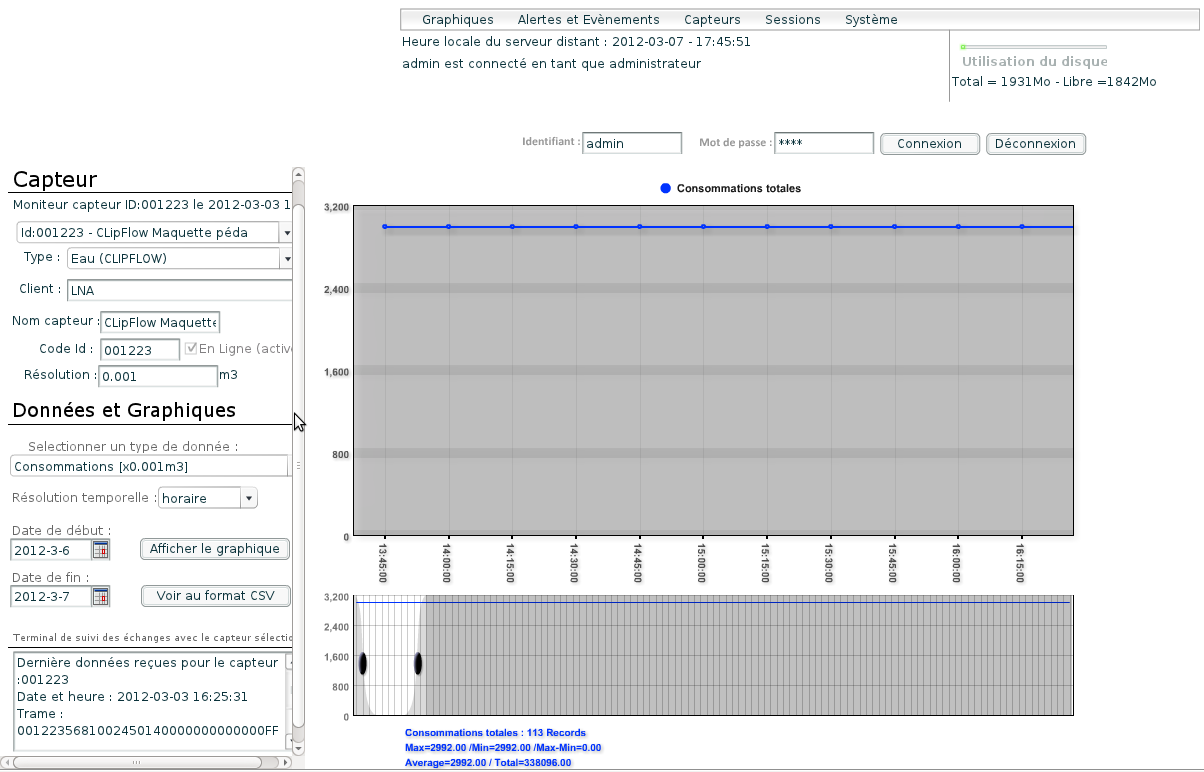 Problématique (4)
Séminaire national BTS SYSTÈMES NUMÉRIQUES
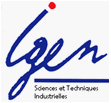 La société TECHNEXT fait évoluer son système  EWTS vers les dernières technologies en matière de télémétrie.
En réponse au cahier des charges, la réalisation du prototype du nouveau système passe dans un premier temps par la réponse aux interrogations suivantes :
 Quels capteurs doit-on choisir ?
 Quelle plateforme matérielle doit-on choisir ?
 Quelle plateforme logicielle doit-on privilégier (langages, framework, etc.) ?
 Quelle méthode de développement faut-il adopter ?

De la réponse à ces questions dépend la vitesse de réalisation du prototype…
Dans ce cas particulier, il n’existe pas de méthode de développement rapide (RAD) prête à l’emploi…
Prototypage rapide en IR (1)
Séminaire national BTS SYSTÈMES NUMÉRIQUES
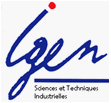 Quelques critères de choix des capteurs sans fil pour la télémétrie:
 caractéristiques radio (fréquences, portée, etc.) 
 caractéristiques physiques ( robustesse, autonomie, etc.)
 « intelligence » :
 configuration des seuils,
 émission d’alerte,
 capacité de stockage  (data logger),
 etc.
 interopérabilité (protocole de communication documenté, etc.)
 Choix retenu : la famille des capteurs Wavenis de la société Coronis
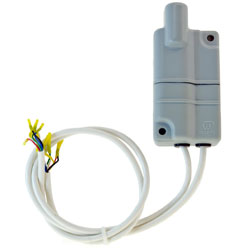 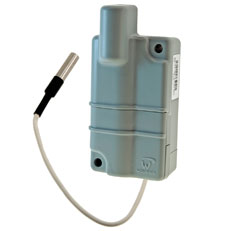 Prototypage rapide en IR (2)
Séminaire national BTS SYSTÈMES NUMÉRIQUES
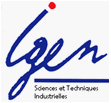 Exemple de capteur : Wavelog
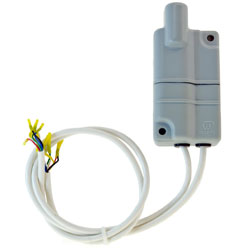 Prototypage rapide en IR (3)
Séminaire national BTS SYSTÈMES NUMÉRIQUES
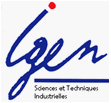 Quelques critères de choix de la plateforme embarquée :
 dimensionnement de l’architecture matérielle suffisante pour l’application (processeur, RAM, périphériques, E/S,  etc.) 
 système d’exploitation dimensionné pour l’application
 facilité d’adaptation au matériel 
 facilité d’évolution logicielle et de mise à jour
 sécurité
 coût, disponibilité
 Choix : 
 Plateforme : Raspberry PI
 Système d’exploitation : Linux Raspbian (basé sur Debian)
 Autre choix envisagé : Gumstix / Yocto.
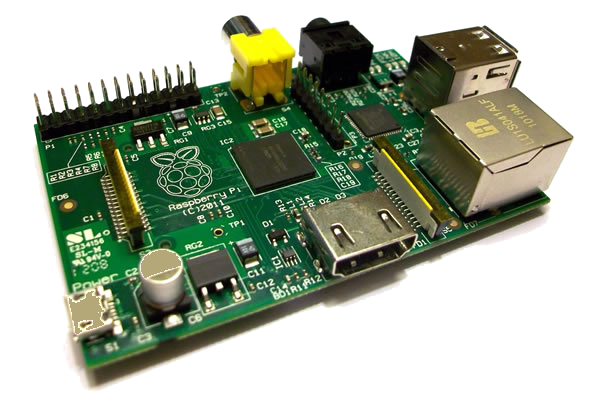 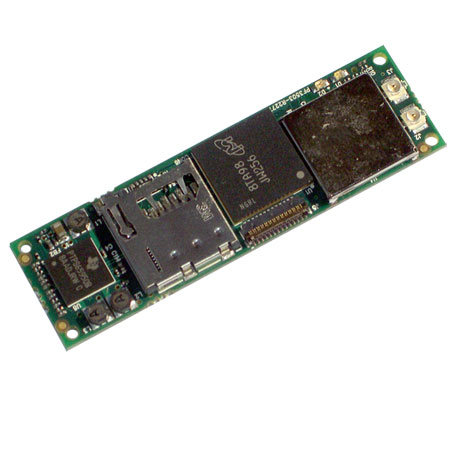 Prototypage rapide en IR (4)
Séminaire national BTS SYSTÈMES NUMÉRIQUES
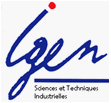 Quelques caractéristiques de la carte Raspberry PI :
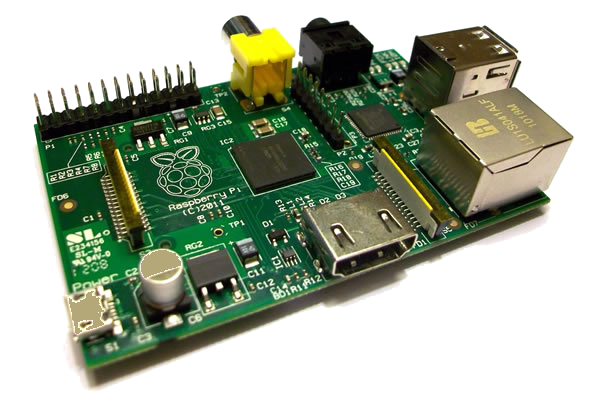 Quelques avantages :
 bon support pour les systèmes d’exploitation basés sur Linux
 forte communauté de développeurs
 coût
Prototypage rapide en IR (5)
Séminaire national BTS SYSTÈMES NUMÉRIQUES
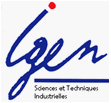 Quelques caractéristiques du système d’exploitation Linux embarqué : 
 Raspbian (basé sur Debian : 30 000 paquets) 
 Optimisé pour l’embarqué (pas de service graphique)
 Noyau Linux 3.10.26+ 
 Accès console via minicom (USB Serial), ssh (réseau) ou HDMI (avec écran/clavier)
 Communications
 Ethernet / Wi-Fi (Ad-Hoc, Managed ou Master)
 USB
 Gestionnaire de paquets (apt-get)
 Cross-compilation
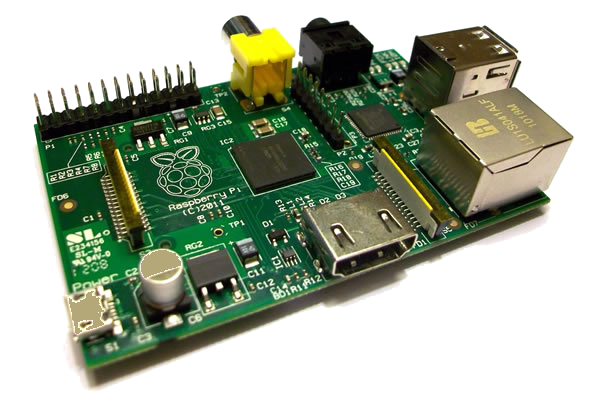 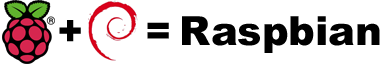 Prototypage rapide en IR (6)
Séminaire national BTS SYSTÈMES NUMÉRIQUES
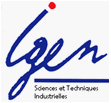 Exemple d’architecture d’un système de télémétrie EWTS-CO:
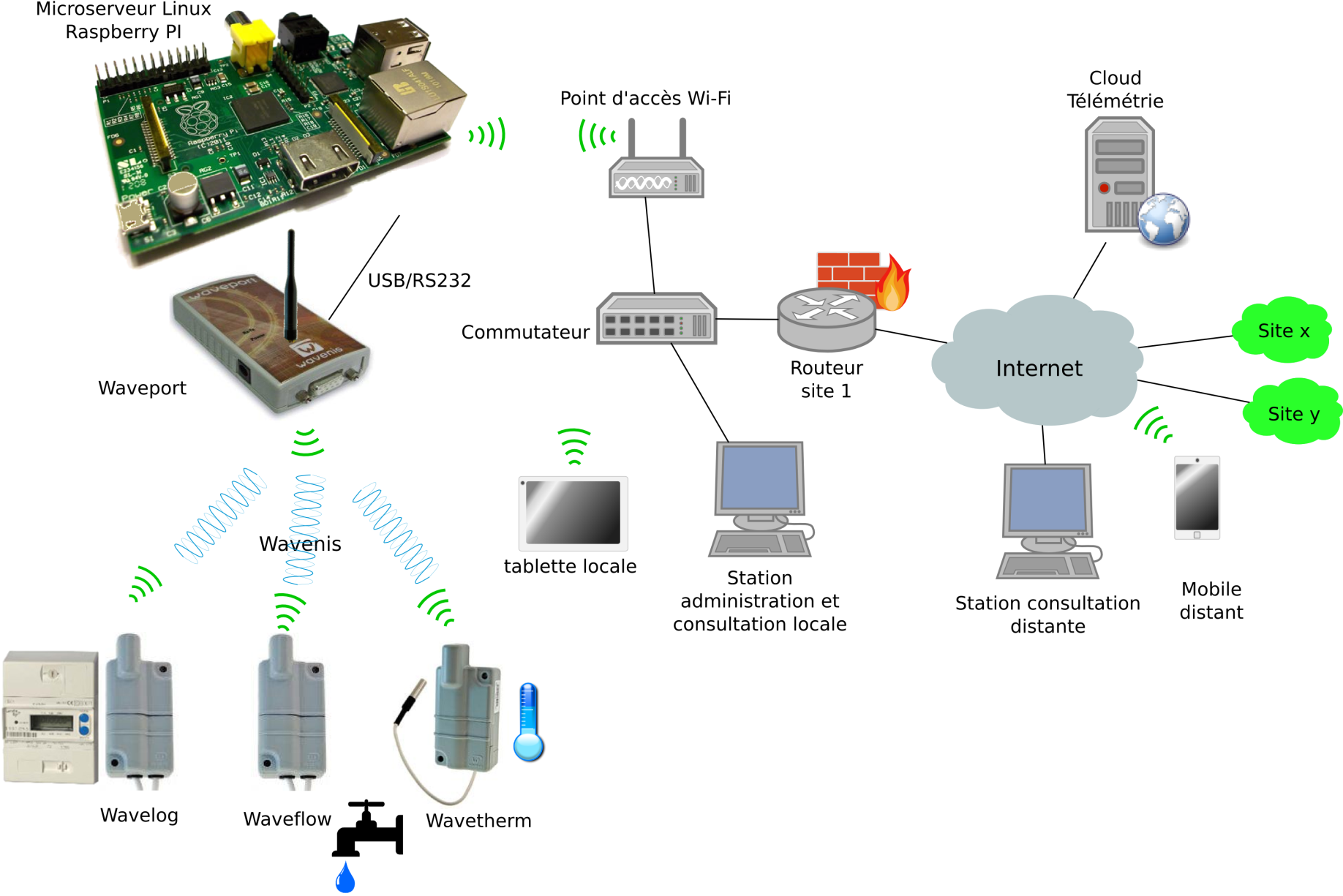 Prototypage rapide en IR (7)
Séminaire national BTS SYSTÈMES NUMÉRIQUES
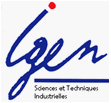 Quelques critères de choix pour la solution logicielle :
 structure modulaire : (acquisition, web, persistance, cloud, etc.)
 framework et langages :
 objets ?
 web : Coté serveur ? Coté navigateur ? Quels protocoles ?
 disponibilité sur la plateforme : quelle version ?
 licence ?
 évolution possible vers le Cloud ?
 Choix retenus:
 Acquisition : langage C++ avec le framework C++ Boost.
 Web coté serveur (back-end) : 
 langage Python avec framework Django (persistance).
 Web coté navigateur (front-end) :
 HTML/CSS/Javascript : framework Bootstrap / jQuery
Prototypage rapide en IR (8)
Séminaire national BTS SYSTÈMES NUMÉRIQUES
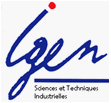 Quelques caractéristiques des solutions logicielles retenues :
 Boost : ensemble de bibliothèques logicielles libres écrit en C++, qui vise à remplacer la bibliothèque standard de C++.
 Django « The Web framework for perfectionists with deadlines. » : framework Python coté serveur. 
 développement rapide en python,
 gère la persistance (SQLite, MySQL, PostgreSQL, etc.),
 modèle objet MTV (Model Template View),
 génération automatique des vues d’administration,
 cache et internationalisation.
 Bootstrap : framework CSS/HTML web coté navigateur 
 facilite de développement web « front-end »
 adaptation aisée aux différentes tailles d’écran,
 ensemble de codes HTML et CSS , formulaires, boutons, outils de navigation et autres éléments interactifs, etc.
 jQuery : framework JavaScript  apportant du dynamisme coté navigateur :
 Gestion événements et manipulation des CSS  
 Ajax
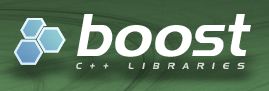 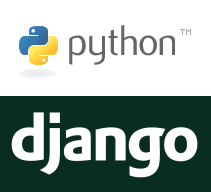 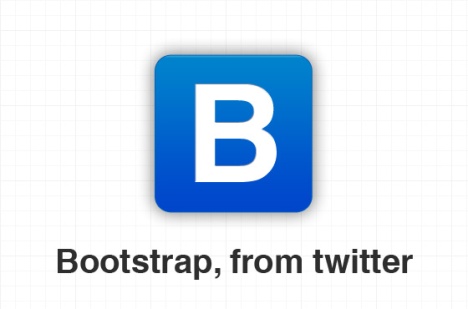 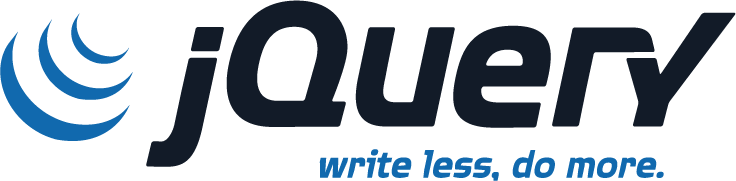 Prototypage rapide en IR (9)
Séminaire national BTS SYSTÈMES NUMÉRIQUES
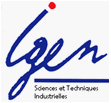 Quelle méthode de gestion de projet ?
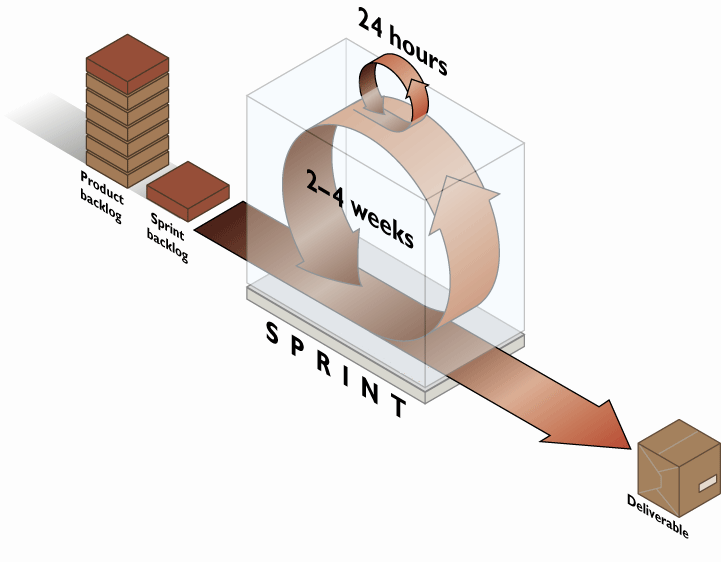 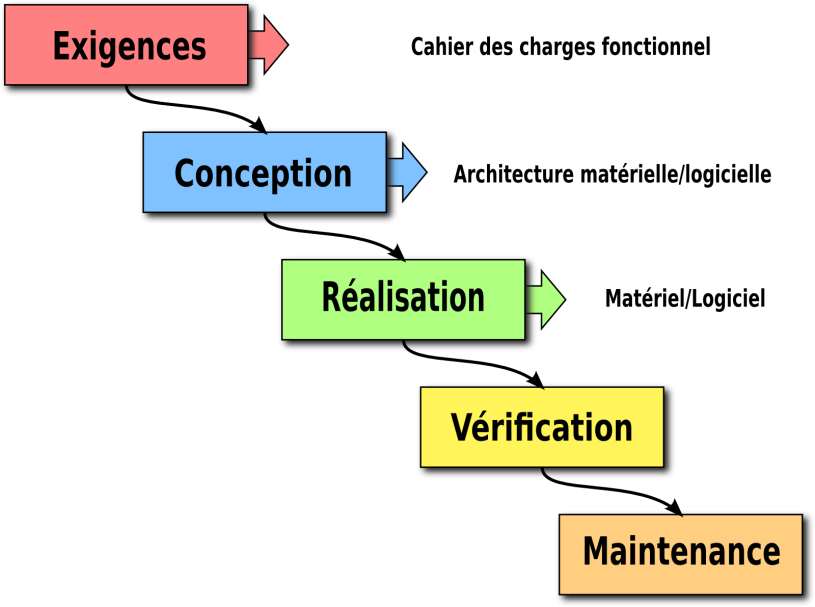 « Waterfall »
« Agile »
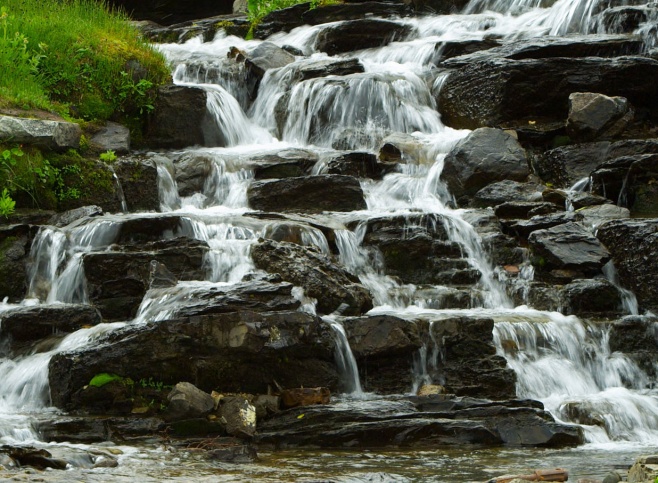 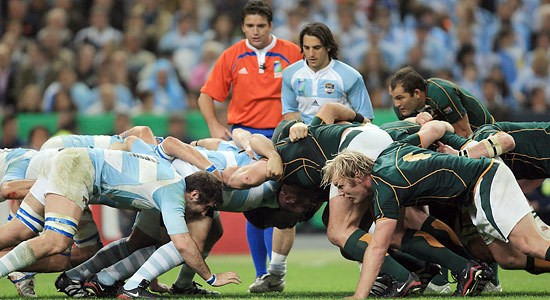 Diagramme de contexte (SYSML)
Séminaire national BTS SYSTÈMES NUMÉRIQUES
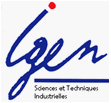 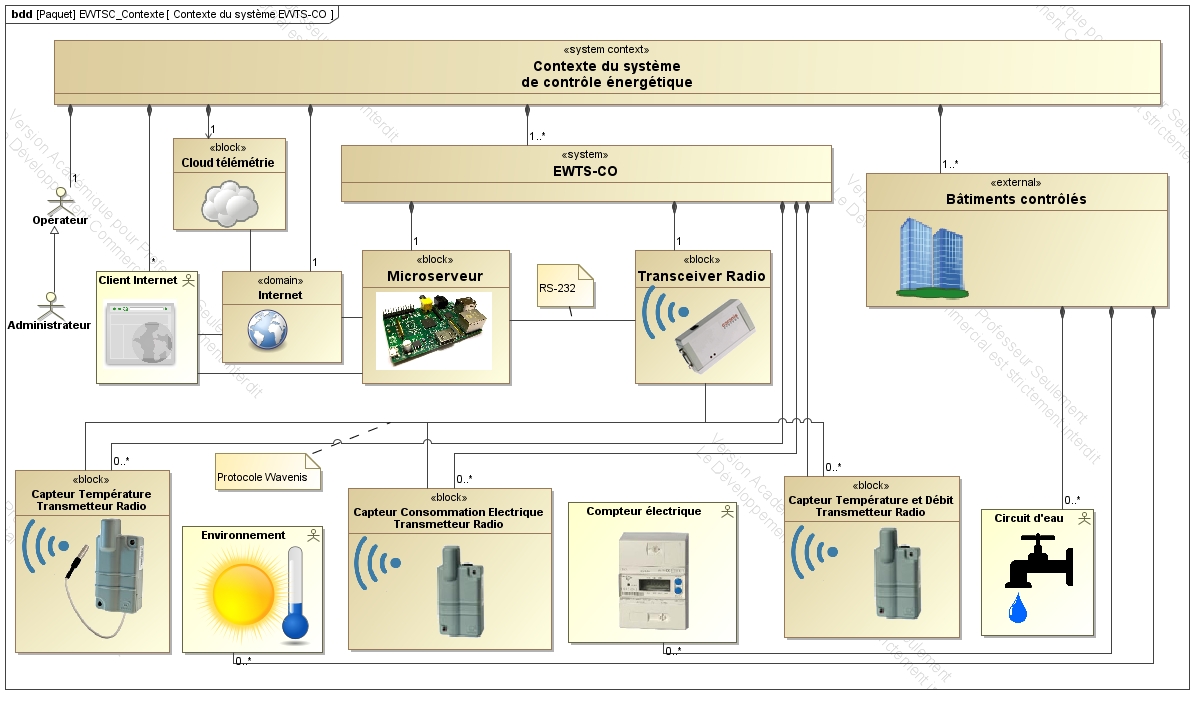 Diagramme des cas d’utilisation SYSML/UML
Séminaire national BTS SYSTÈMES NUMÉRIQUES
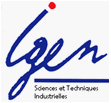 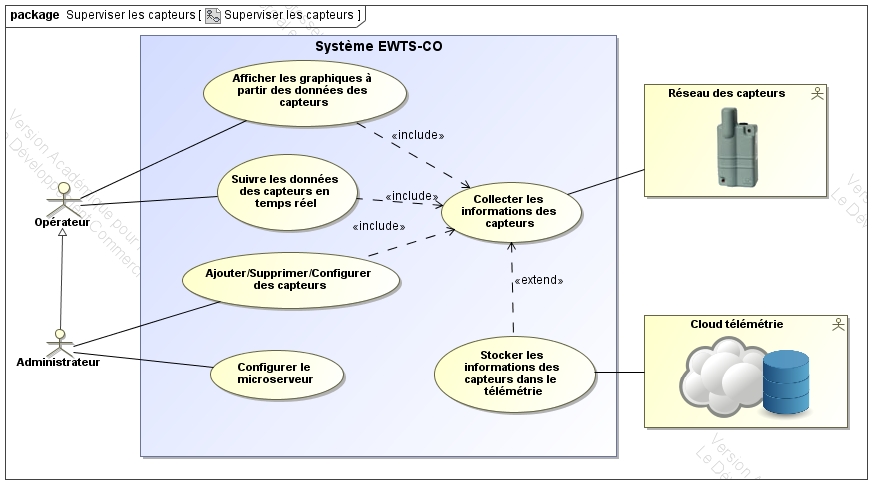 Diagramme de déploiement (UML)
Séminaire national BTS SYSTÈMES NUMÉRIQUES
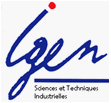 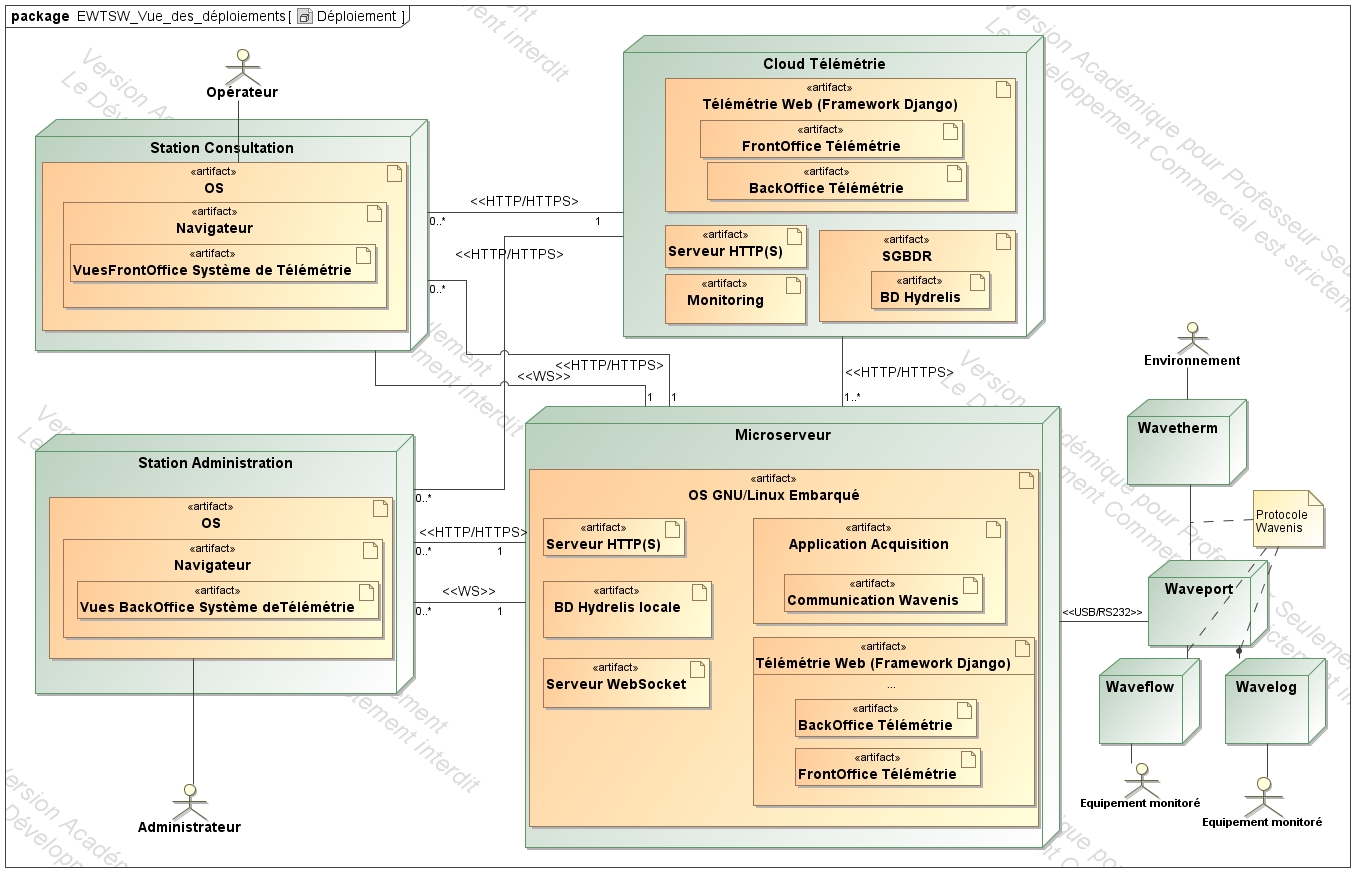 Le prototype
Séminaire national BTS SYSTÈMES NUMÉRIQUES
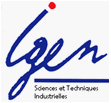 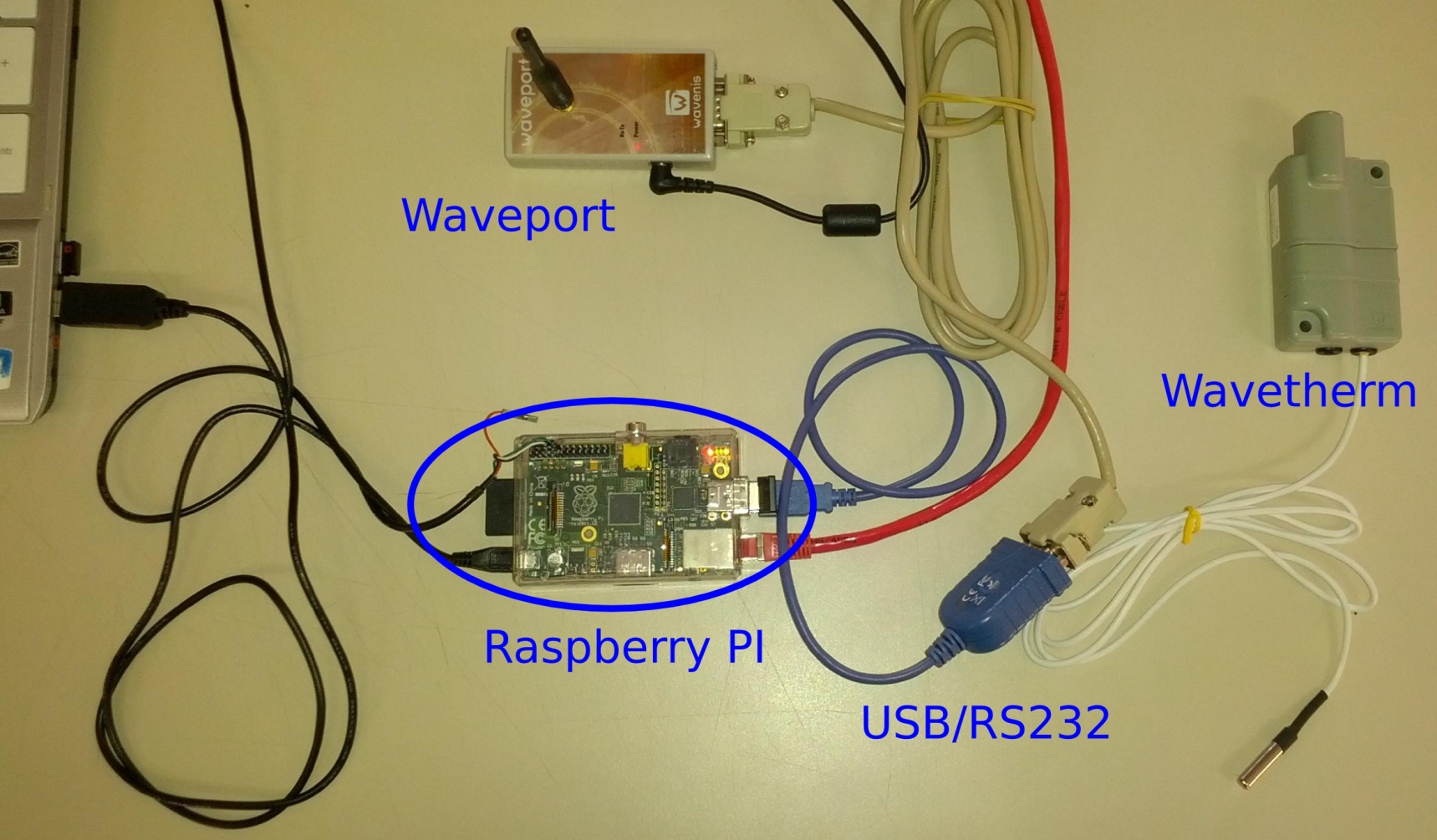 Diagramme de classe du sous-système Acquisition (C++)
Séminaire national BTS SYSTÈMES NUMÉRIQUES
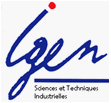 Interfaçage avec  la partie web et persistance
(Django)
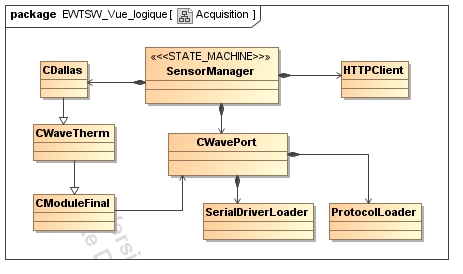 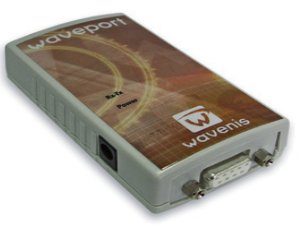 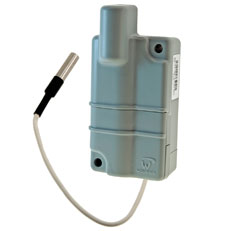 Classes du SDK Coronis
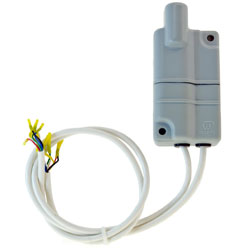 Intégration avec la partie Web (Django)
Séminaire national BTS SYSTÈMES NUMÉRIQUES
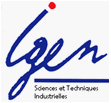 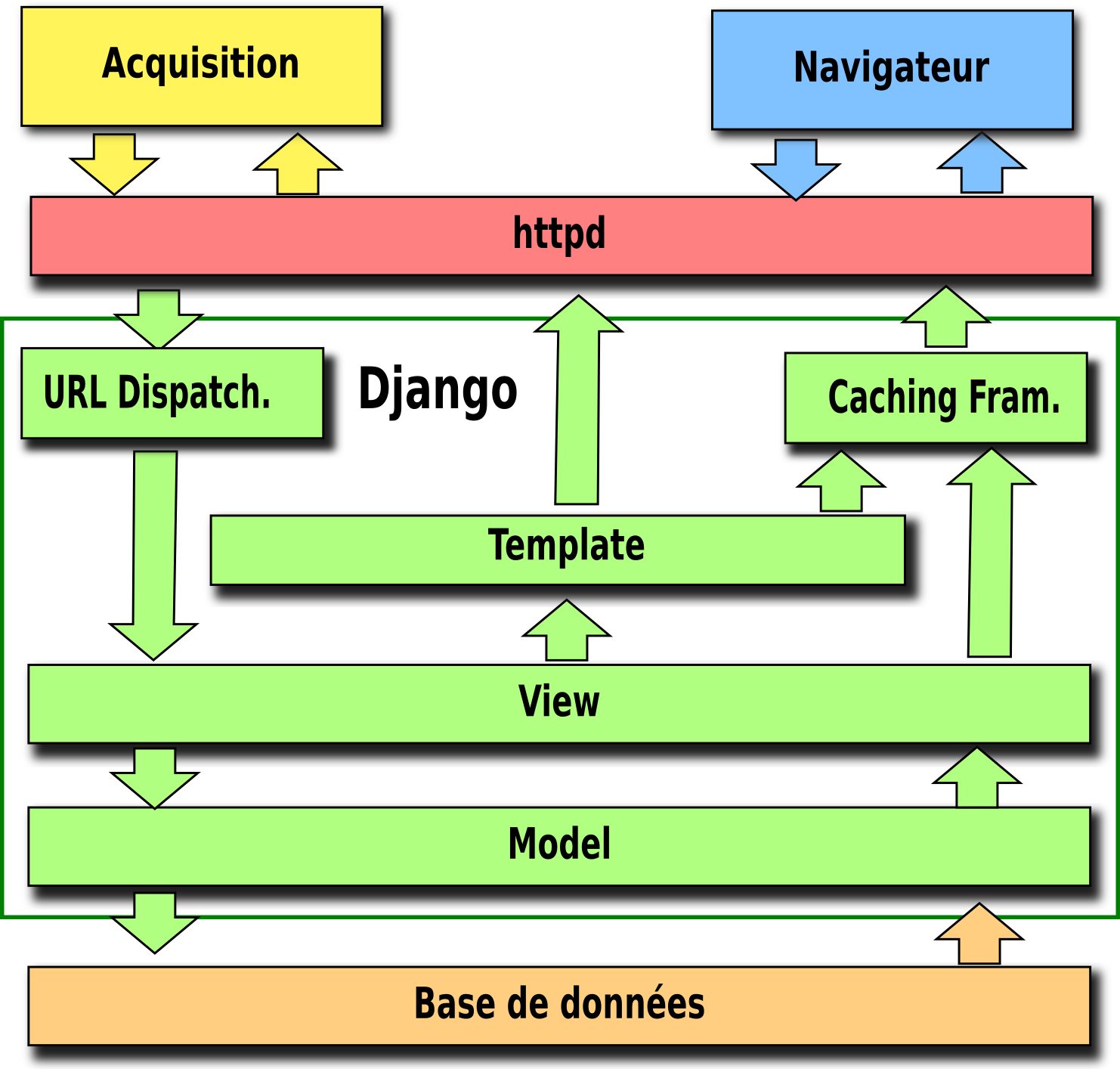 Graphiques
Mesures
Exemples de vue (1)
Séminaire national BTS SYSTÈMES NUMÉRIQUES
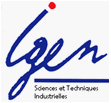 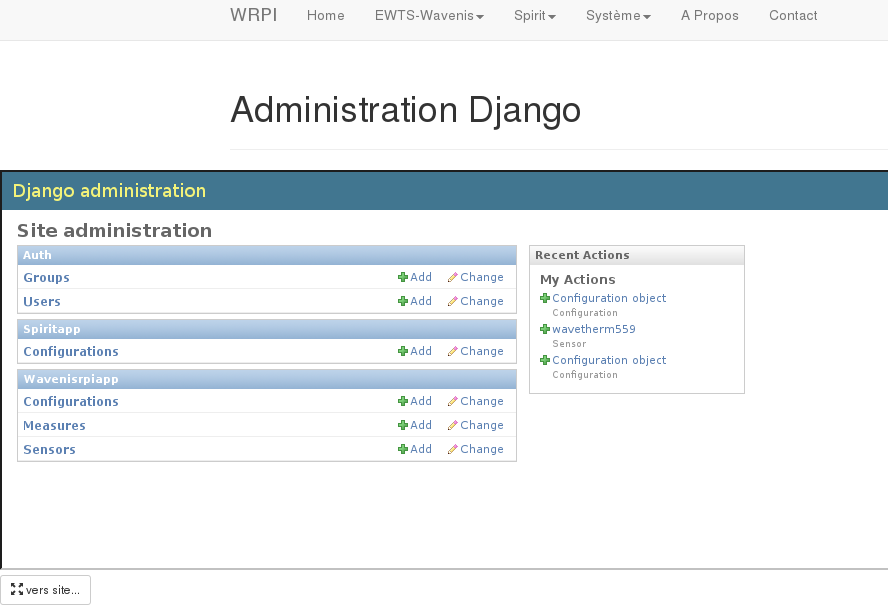 Ajouter/Supprimer/Configurer des capteurs
Exemples de vue (2)
Séminaire national BTS SYSTÈMES NUMÉRIQUES
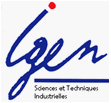 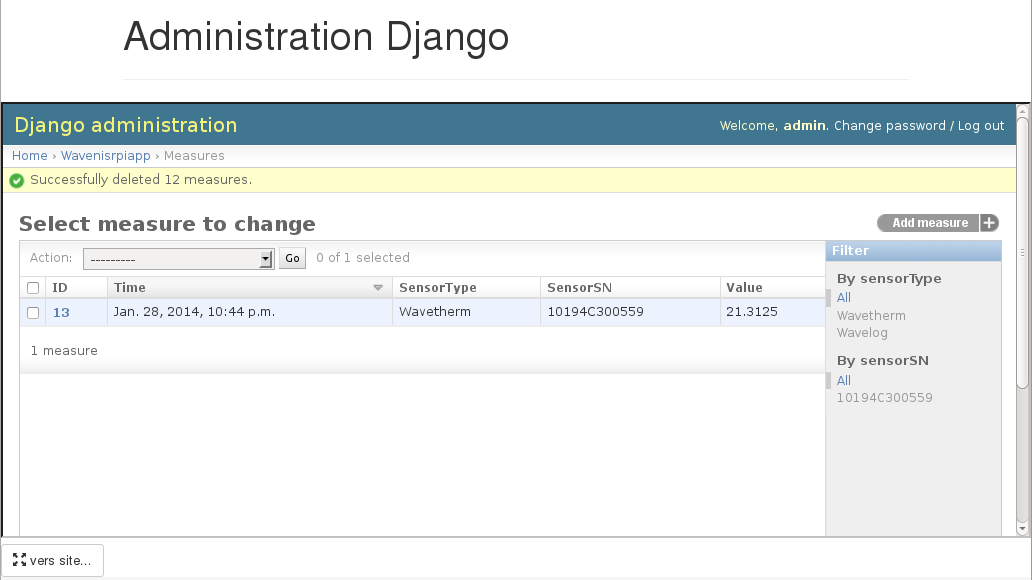 Exemples de vue (3)
Séminaire national BTS SYSTÈMES NUMÉRIQUES
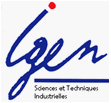 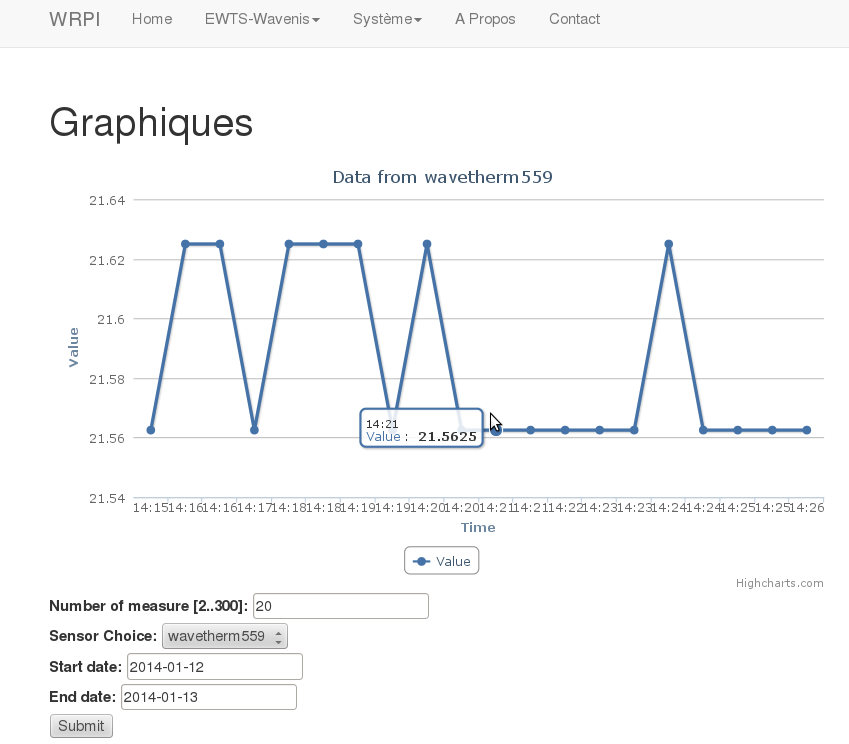 Afficher les graphiques à partir des données des capteurs
Exemples de vue (4)
Séminaire national BTS SYSTÈMES NUMÉRIQUES
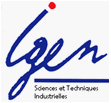 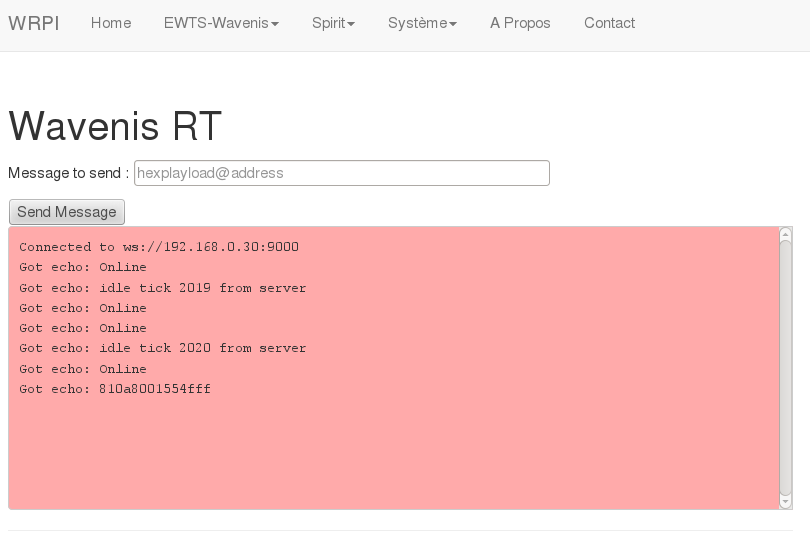 Suivre les données des capteurs en temps réel
Exemples de vue (5)
Séminaire national BTS SYSTÈMES NUMÉRIQUES
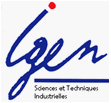 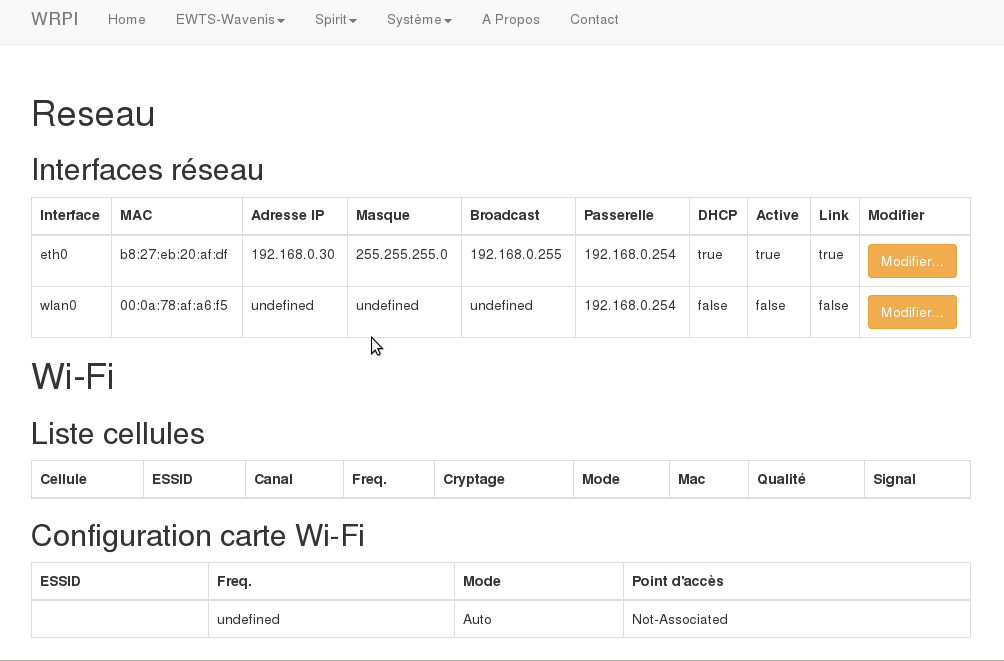 Configurer le micro-serveur métrologie
Cloud (1)
Séminaire national BTS SYSTÈMES NUMÉRIQUES
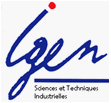 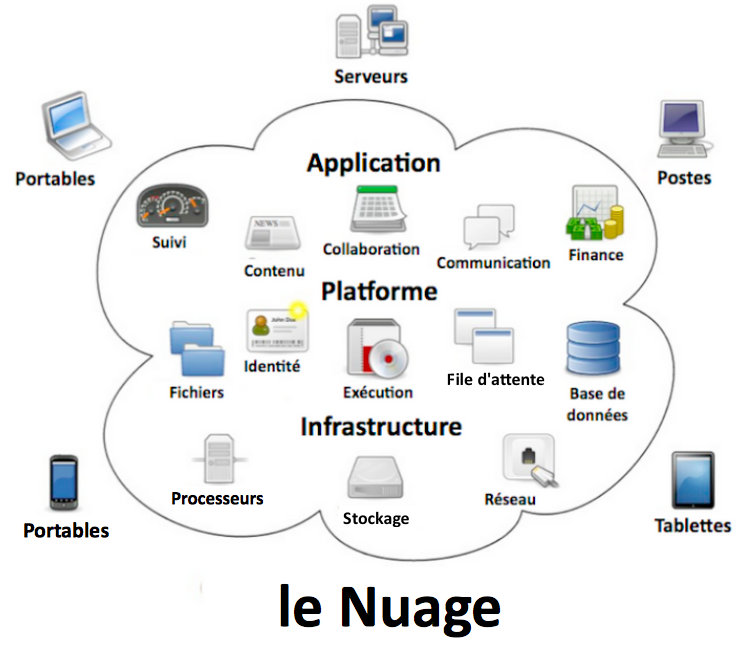 Permet d’accéder  à un ensemble de services depuis n’importe quel appareil, n’importe quand et qu’importe sa localisation géographique…
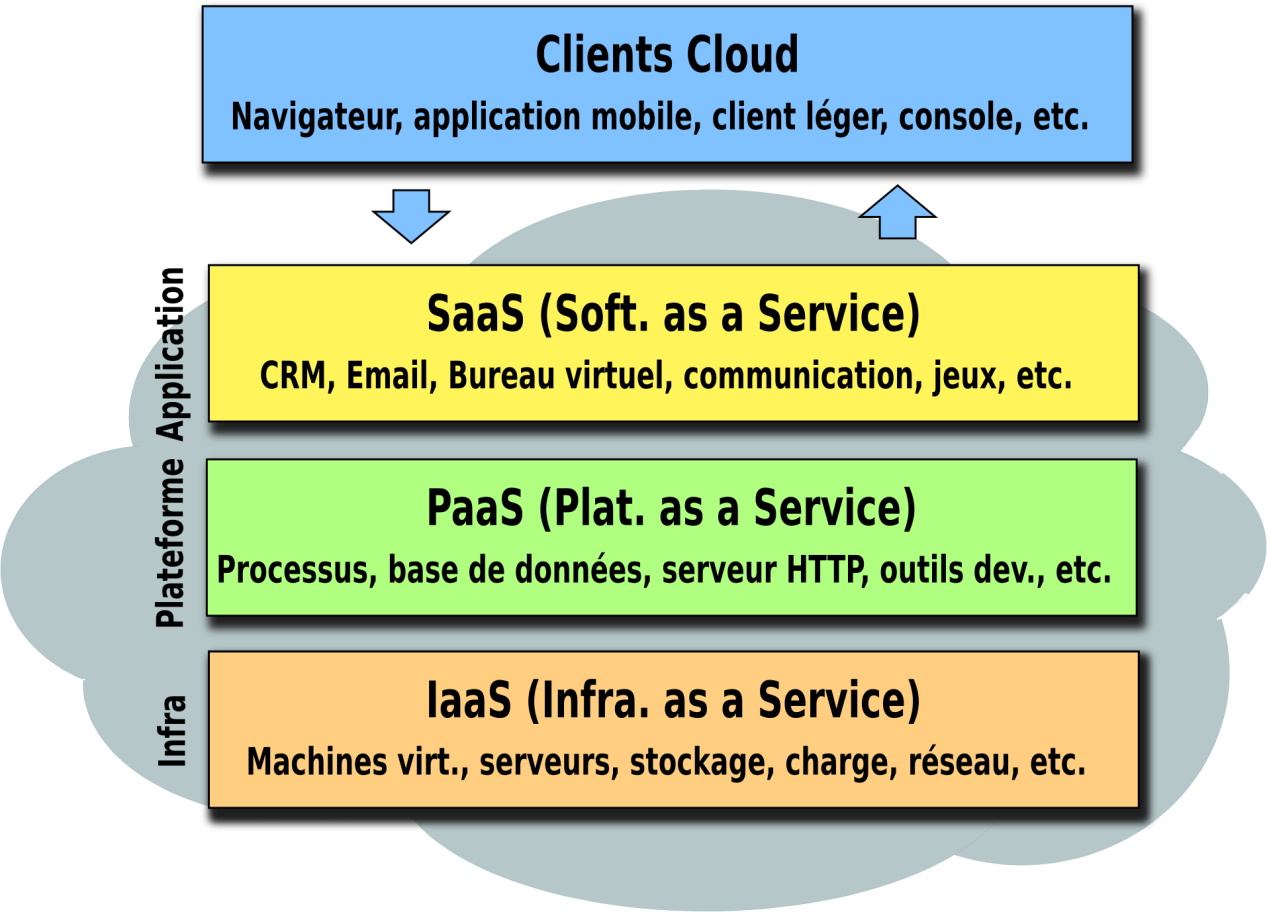 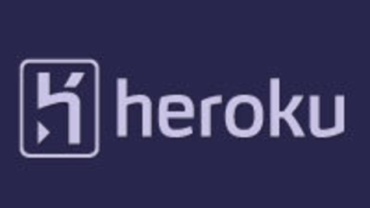 Cloud (2)
Séminaire national BTS SYSTÈMES NUMÉRIQUES
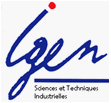 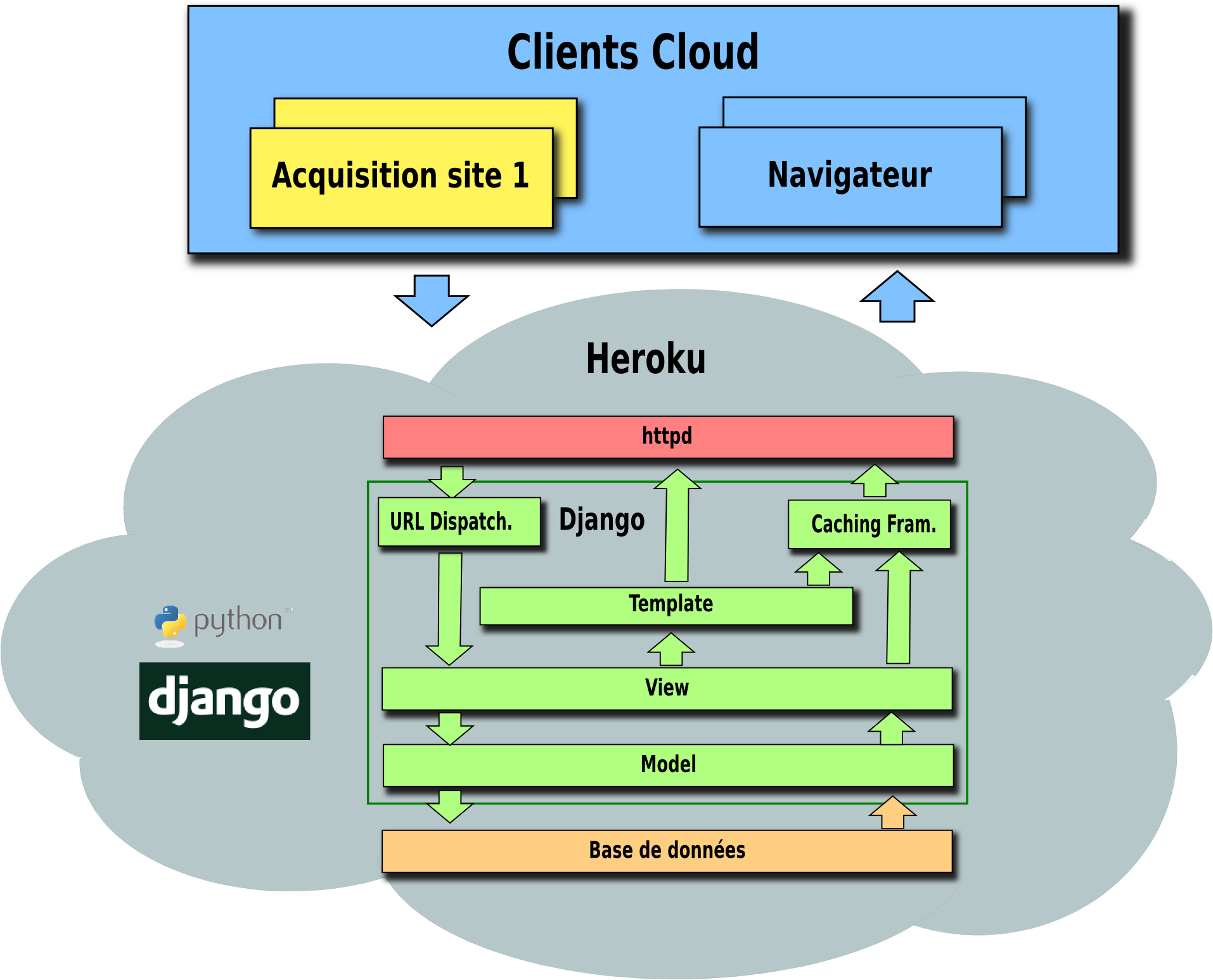 Infrastructure pour le développement
Séminaire national BTS SYSTÈMES NUMÉRIQUES
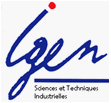 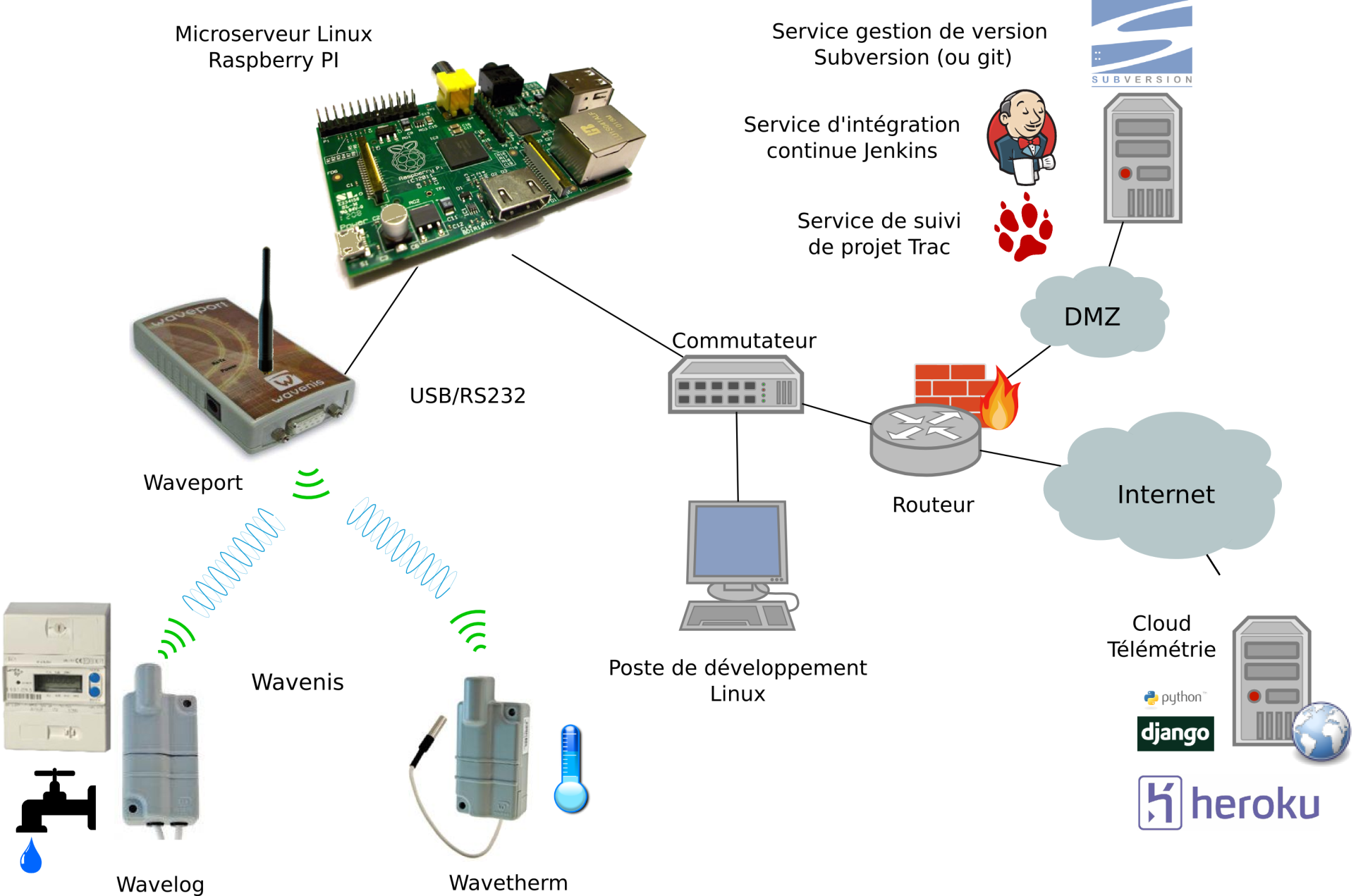 Exploitations pédagogiques du système EWTS-CO
Séminaire national BTS SYSTÈMES NUMÉRIQUES
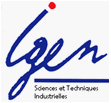 Installation, calibration et configuration d'un ensemble de capteurs variés et transmetteurs radio (IR/EC)
 Configuration d'un système embarqué en réseaux (IR/EC)
 Enregistrement de données de télémétrie dans une architecture de capteurs distribuée (IR)
 Développement Web, et Cloud computing (IR)
 Projet autour du système EWTS-CO (EC/IR)
Installation, calibration et configuration d'un ensemble de capteurs variés et transmetteurs radio (IR/EC)
Séminaire national BTS SYSTÈMES NUMÉRIQUES
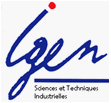 Configuration d'un système embarqué en réseaux (IR/EC)
Séminaire national BTS SYSTÈMES NUMÉRIQUES
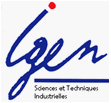 Enregistrement de données de télémétrie dans une architecture de capteurs distribuée (IR)
Séminaire national BTS SYSTÈMES NUMÉRIQUES
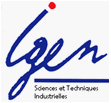 Développement Web, et Cloud computing (IR)
Séminaire national BTS SYSTÈMES NUMÉRIQUES
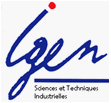 Idées de projets autour du système EWTS-CO (EC/IR)
Séminaire national BTS SYSTÈMES NUMÉRIQUES
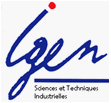 Adapter la structure de la base de données actuelle présente dans chaque microserveur à un nouveau capteur basé sur la technologie Wavenis.
Développer un pilote d’accès permettant de collecter et stocker les données de ce nouveau capteur.
Fournir un accès via un client Internet aux mesures relevées de ce nouveau capteur sous la forme de graphiques.
Fournir une interface WEB de maintenance avec l’ensemble des capteurs gérés par chaque microserveur.
Ajouter la géolocalisation des capteurs et établir une cartographie des relevés.
Etc.
Mallettes EWTS-CO de TECHNEXT
Séminaire national BTS SYSTÈMES NUMÉRIQUES
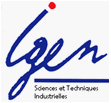 Distribuées par DMS-Education, les mallettes EWTS-CO de la société TECHNEXT contiennent :
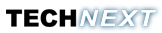 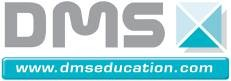 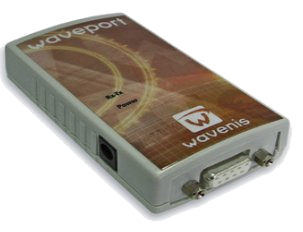 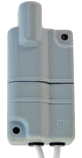 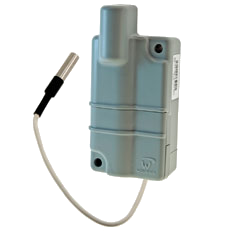 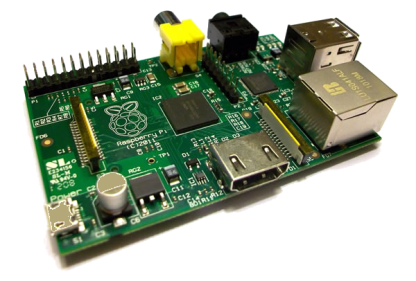 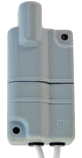 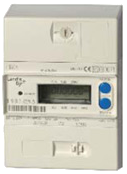 Mallette SPIRIT de TECHNEXT
Séminaire national BTS SYSTÈMES NUMÉRIQUES
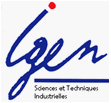 Distribuées par DMS-Education, la mallette SPIRIT de la société TECHNEXT contient :
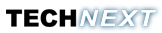 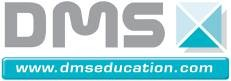 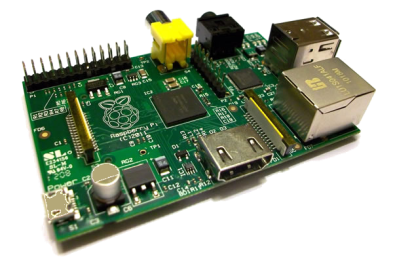 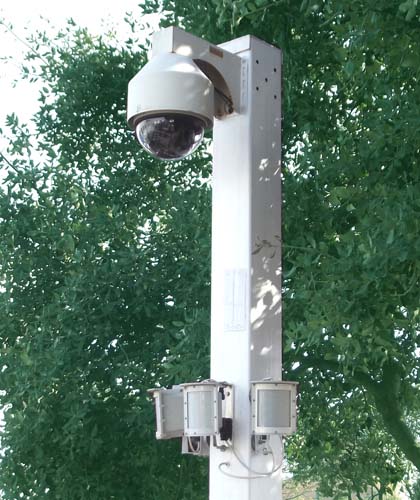 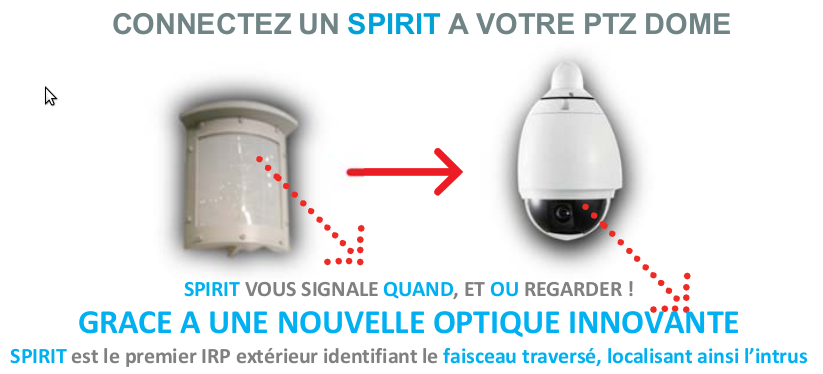